Aphasia Book Club
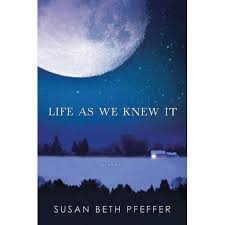 Chapters 18-19
Weekly Check-In
Discussion: Any upcoming travel plans?
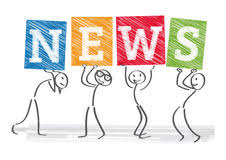 [Speaker Notes: If not, where is one place you would want to travel to?]
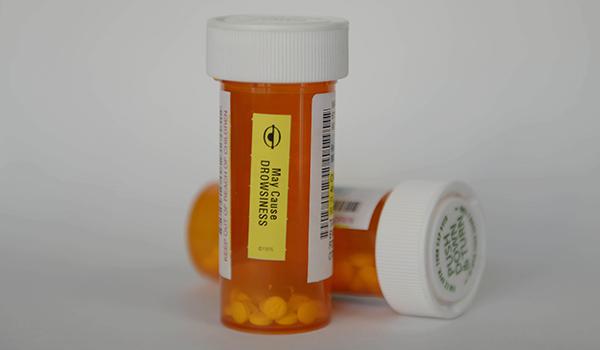 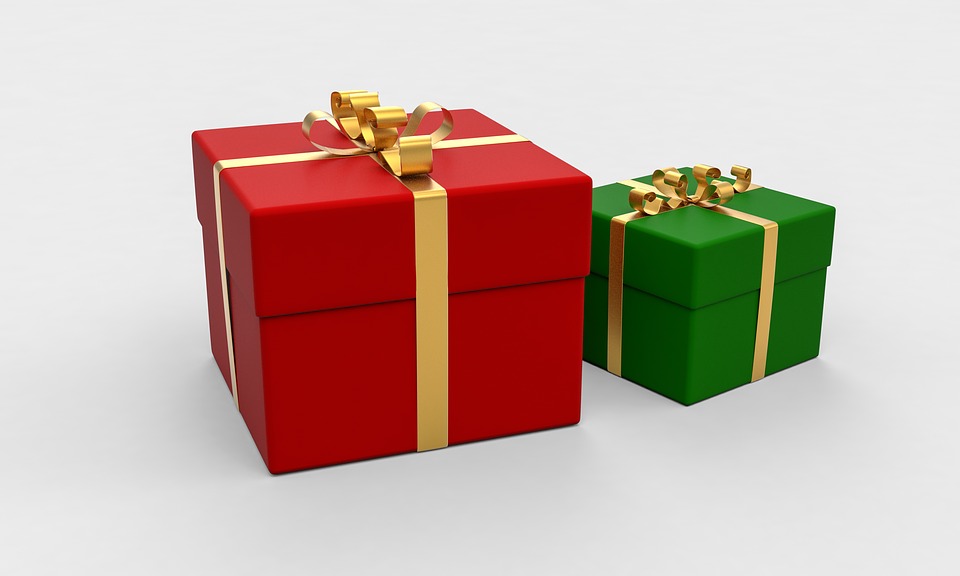 Chapter 18
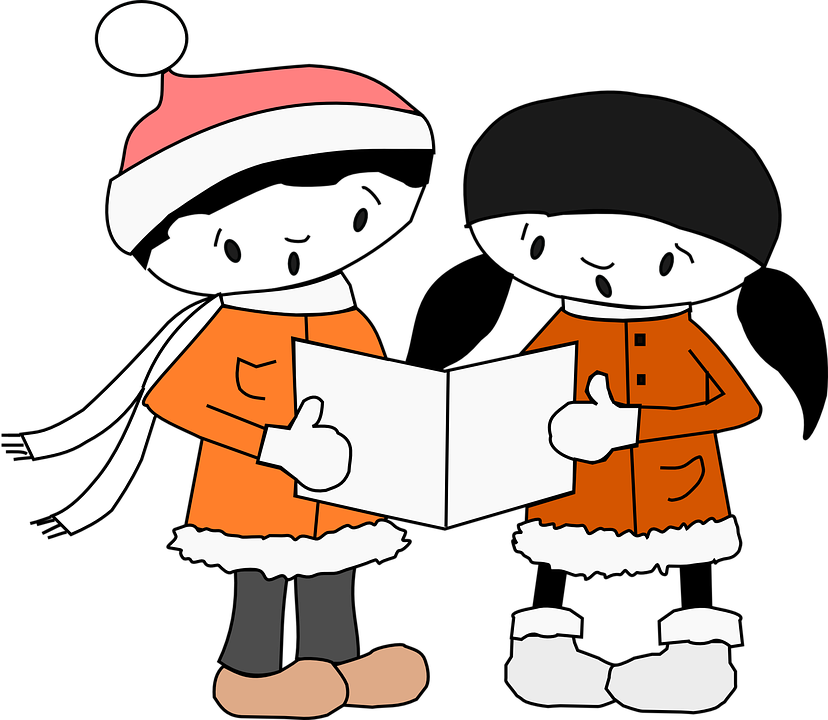 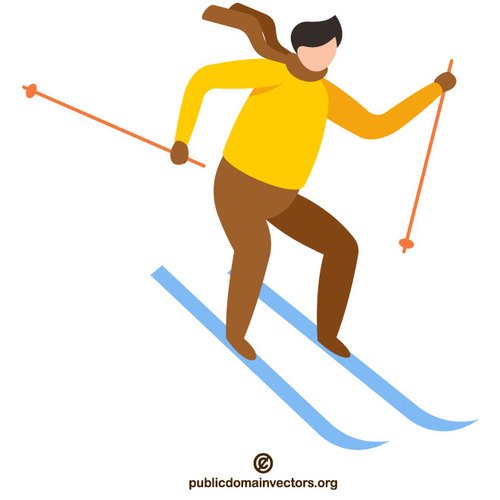 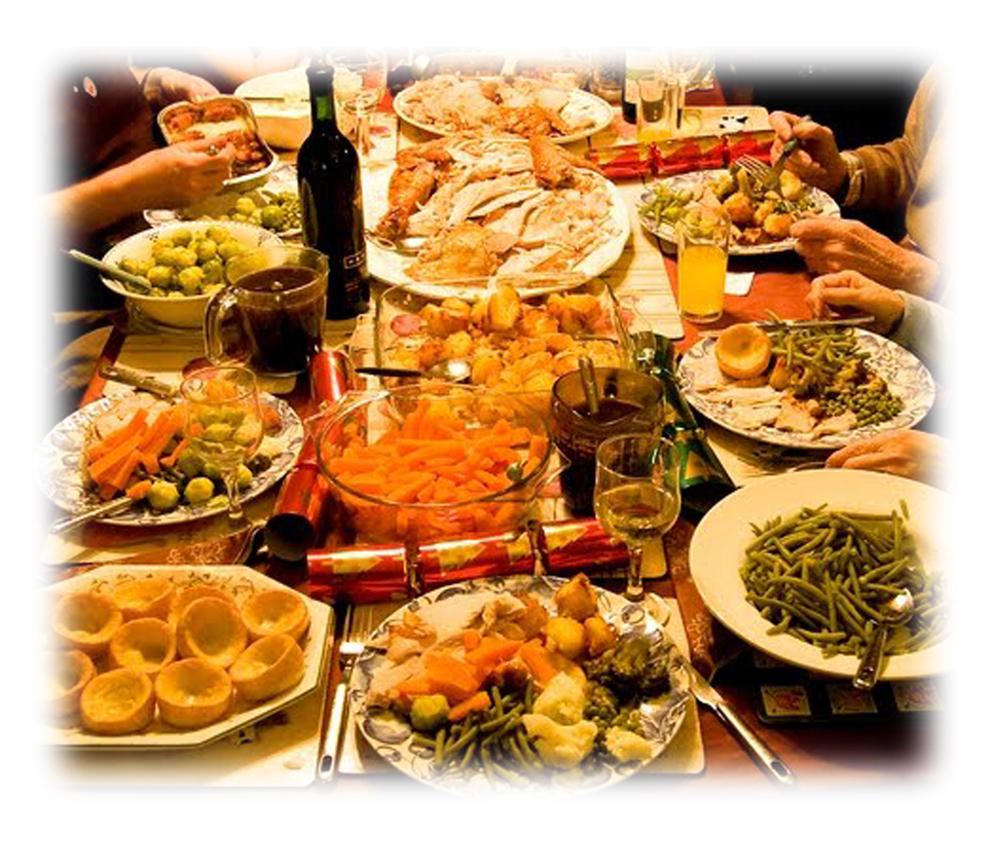 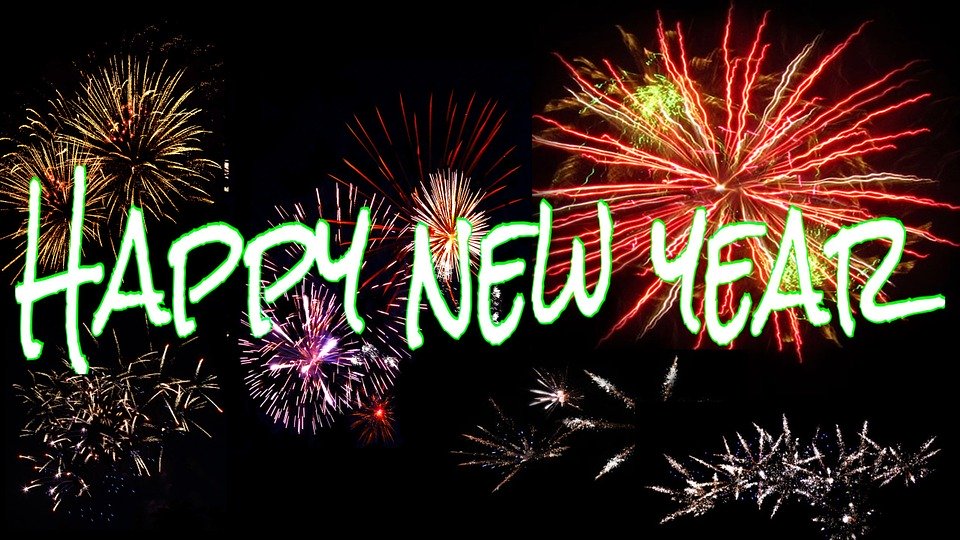 Chapter 19
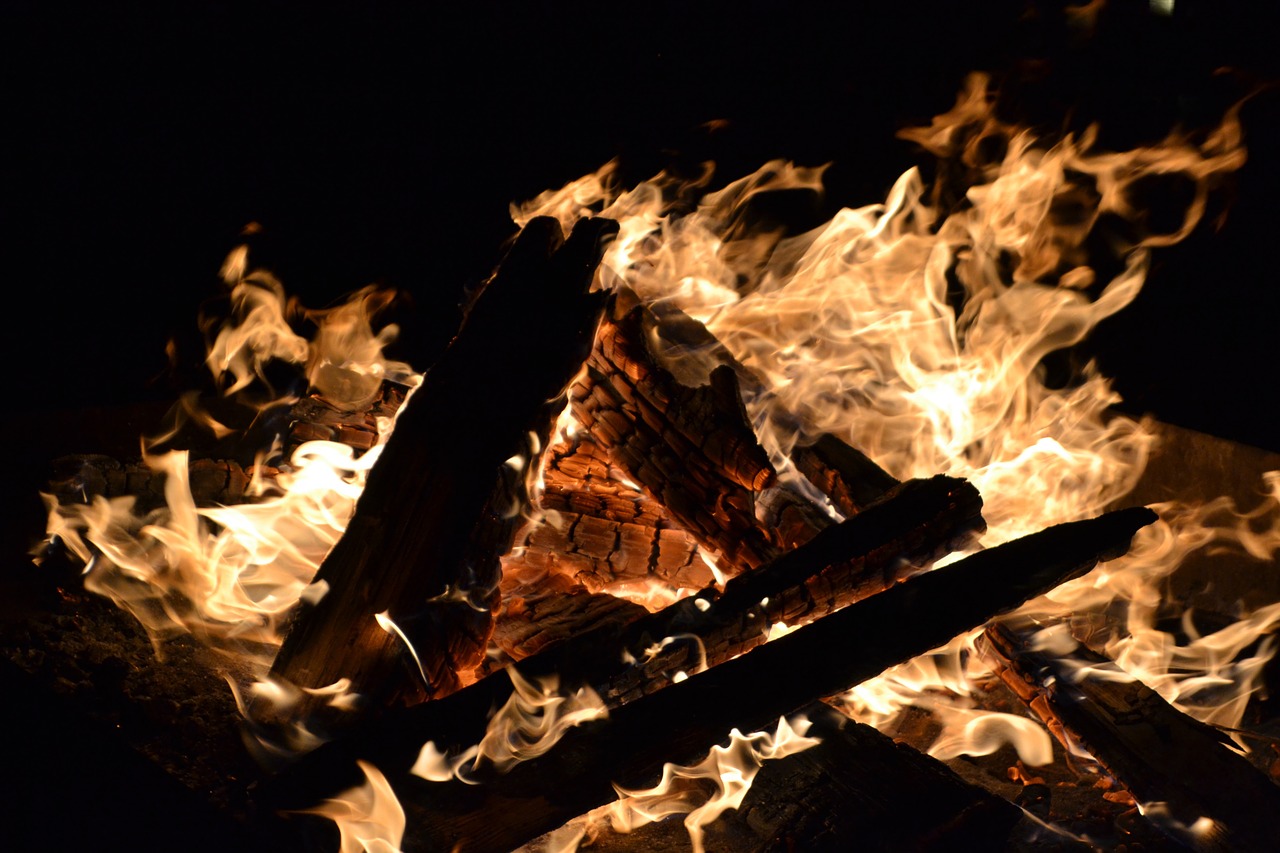 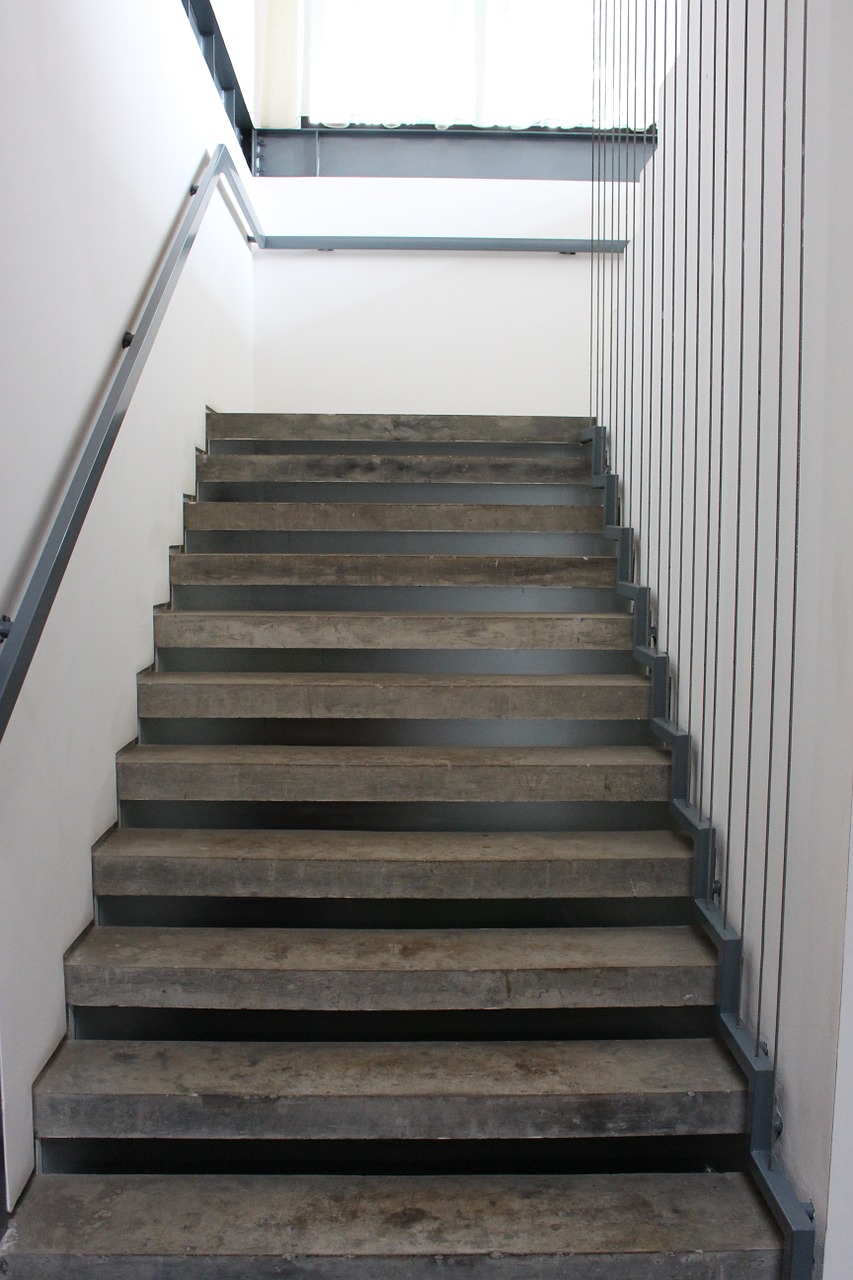 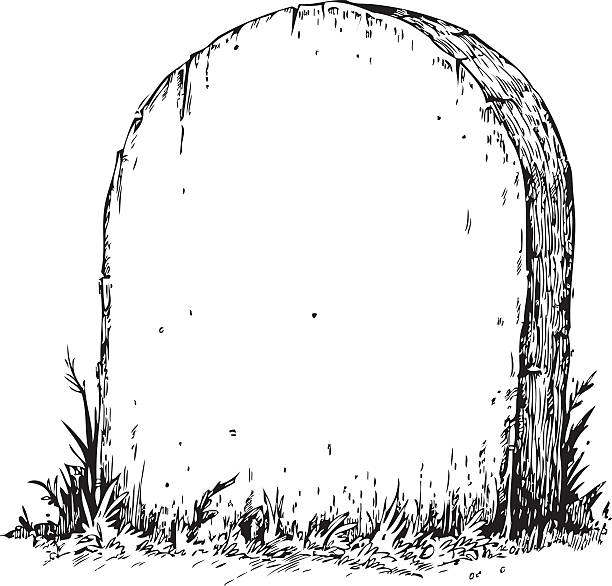 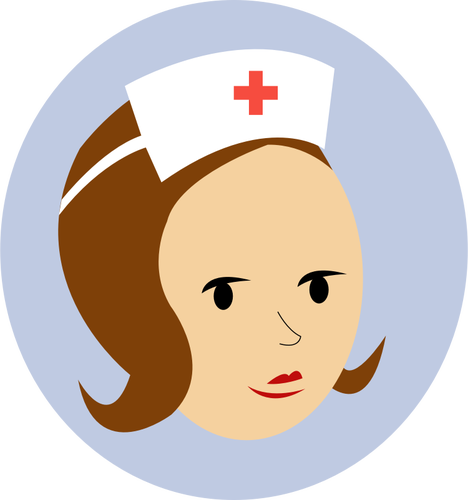 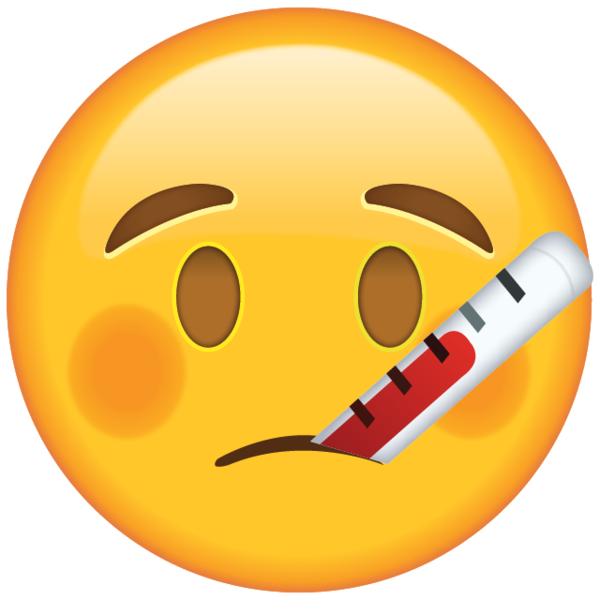 Goals!
Bob - expanding to 3 sentences

John - talking slower and catching errors

Bill - limit to 3 sentences

Larry - just keep working on reading and memory independently

V - speaking and reading louder

Harry - limit to 3 sentences

Ted - read one question aloud and “add” on to others’ comments

How did we do today?
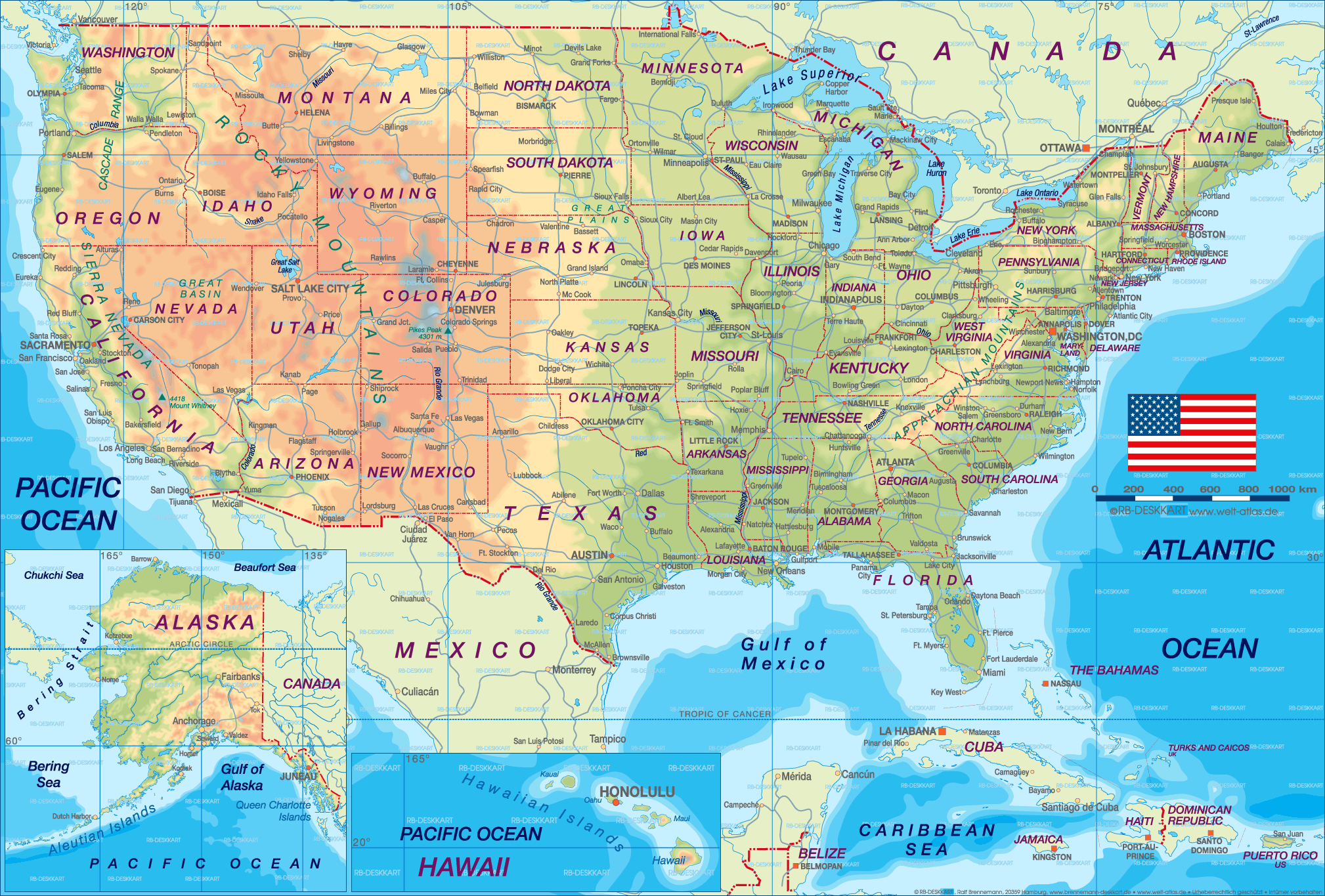